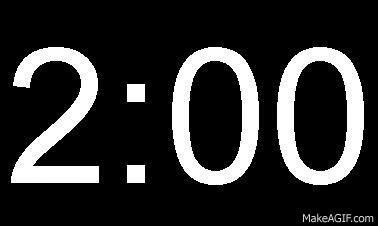 MÍDIAS EDUCACIONAIS aula 3
Profª Ms. Juliana Schivani
MÍDIAS EDUCACIONAIS aula 5: professores resilientes ou submissos?
Profª Ms. Juliana Schivani
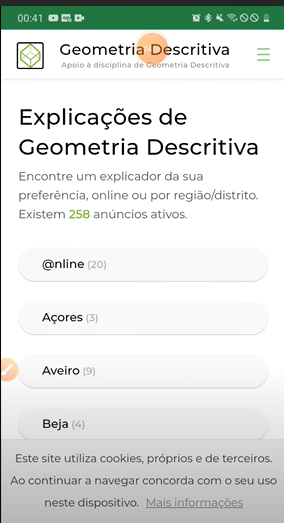 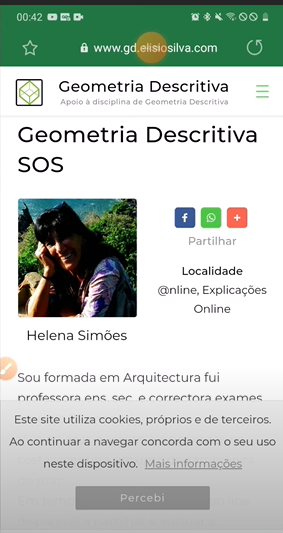 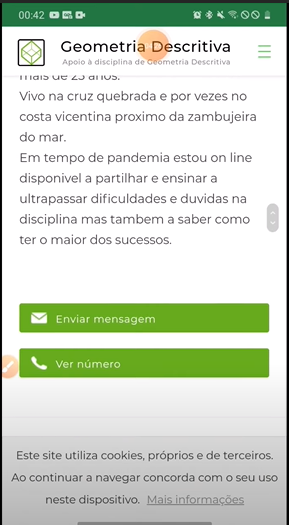 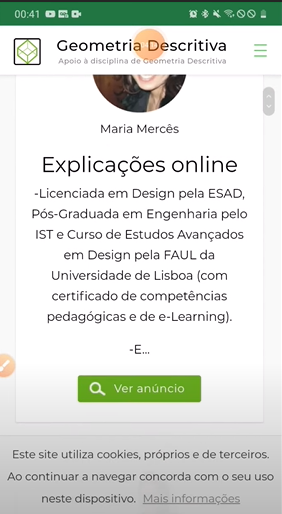 3
Profª Ms. Juliana Schivani                                                                       				p.
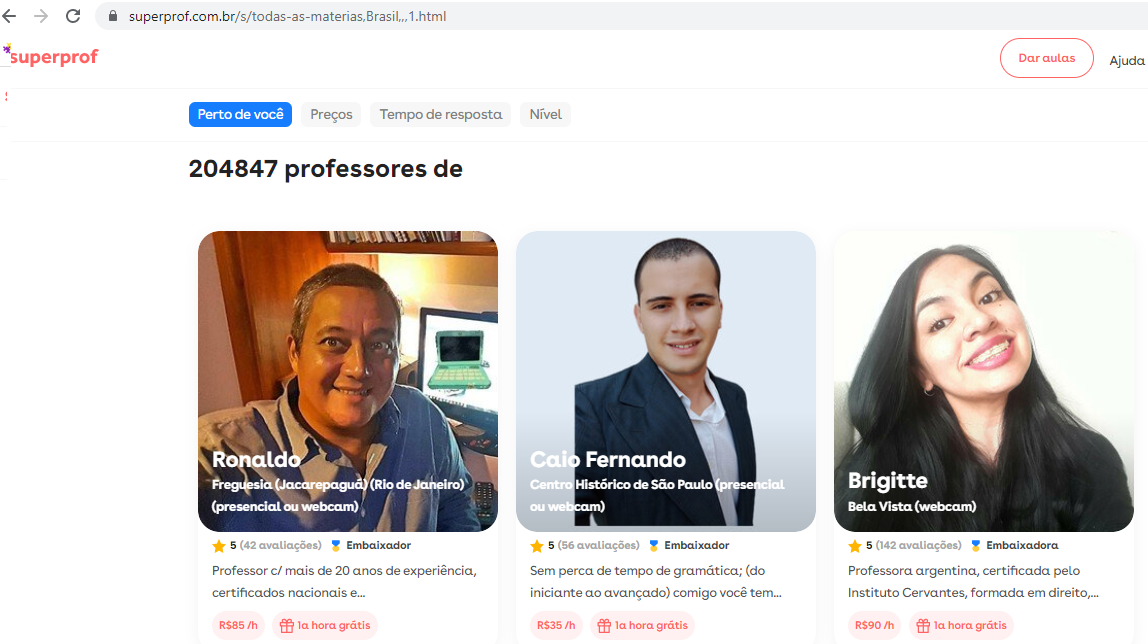 4
Profª Ms. Juliana Schivani                                                                       				p.
As Redes Sociais
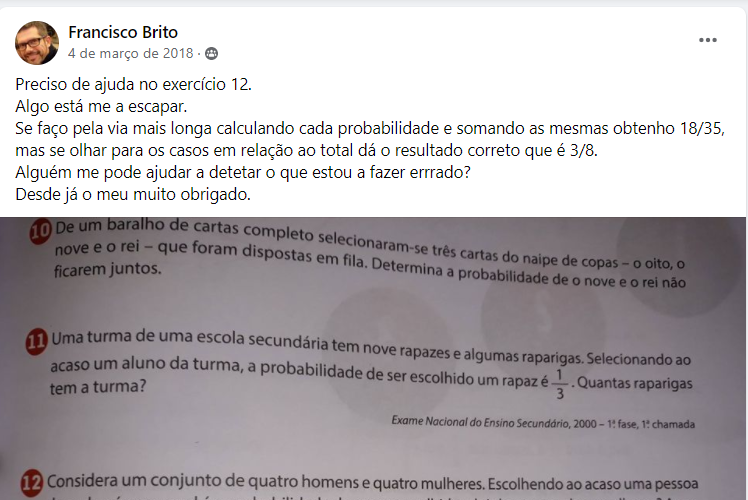 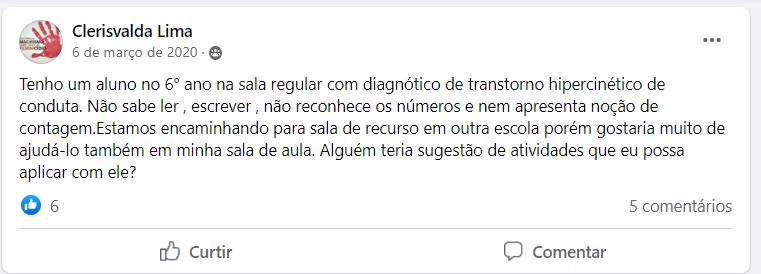 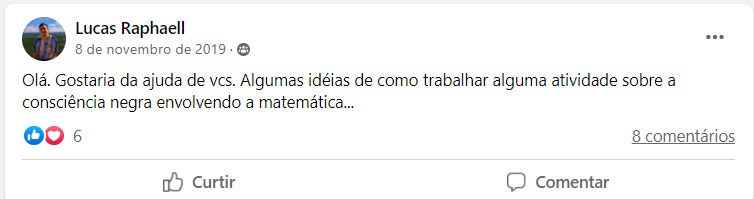 5
Profª Ms. Juliana Schivani                                                                       				p.
As Redes Sociais
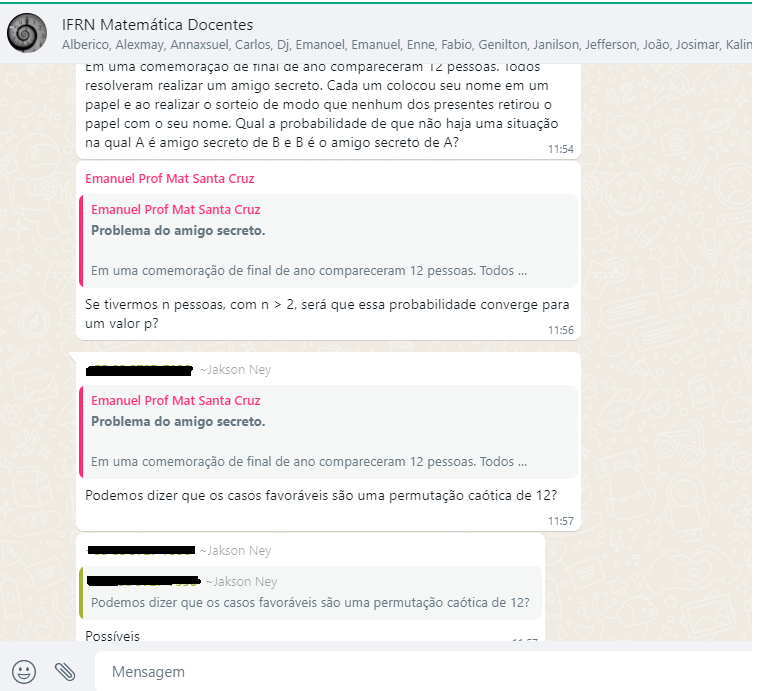 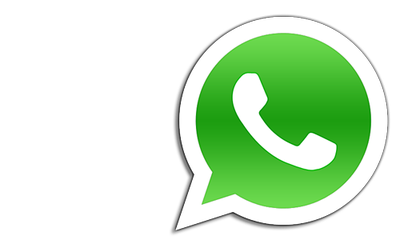 6
Profª Ms. Juliana Schivani                                                                       				p.
Mudanças necessárias
Alterações curriculares;

Redefinição de disciplinas e seus conteúdos;

Mudança da ação do docente universitário que atua nos cursos superiores (novos valores, novas posturas, uso de novas estratégias didáticas, maior interação com os alunos);

Fluxo contínuo: bons professores formam bons alunos.

“(...) uso extensivo das redes sociais e demais recursos que possibilitem a intercomunicação entre todos os participantes do processo de formação.” (KENSKI, 2015)
7
Profª Ms. Juliana Schivani                                                                       				p.
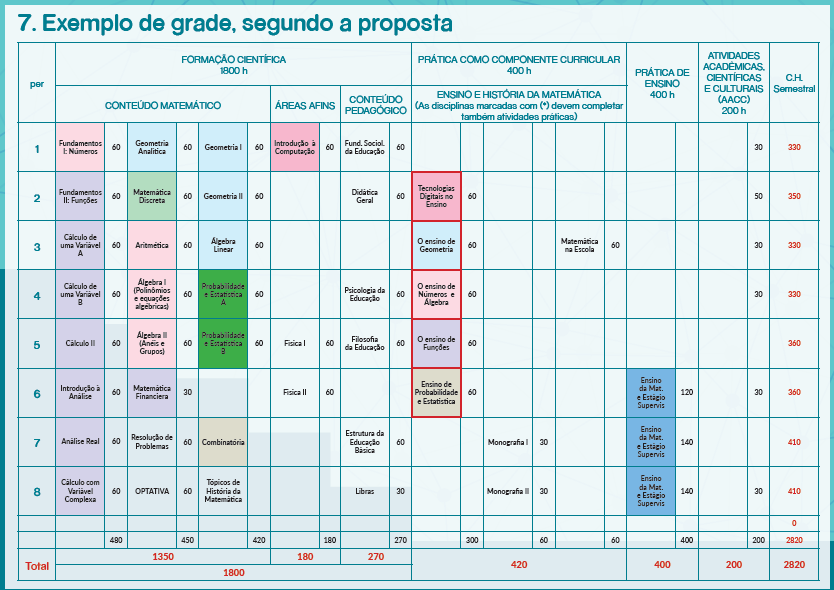 8
Profª Ms. Juliana Schivani                                                                       				p.
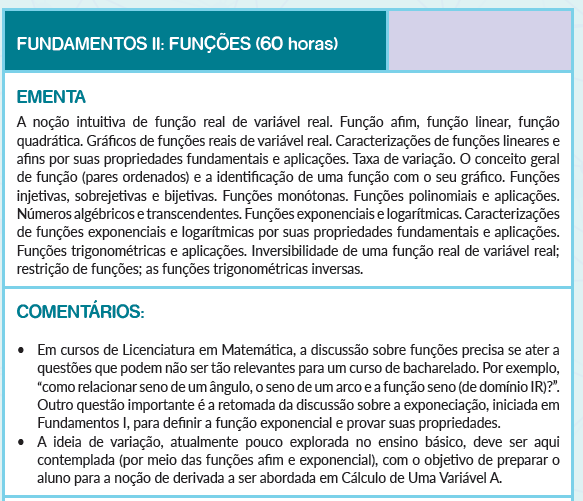 9
Profª Ms. Juliana Schivani                                                                       				p.
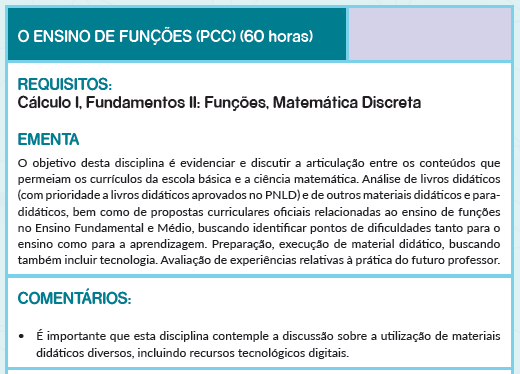 10
Profª Ms. Juliana Schivani                                                                       				p.
REFERÊNCIAS
KENSKI, V. M. A urgência de propostas inovadoras para a formação de professores para todos os níveis de ensino. Rev. Diálogo Educ., Curitiba, v. 15, n. 45, p. 423-441, maio/ago. 2015.
11
Profª Ms. Juliana Schivani                                                                       				p.
MÍDIAS EDUCACIONAIS aula 5: professores resilientes ou submissos?
Profª Ms. Juliana Schivani